Answer the following using the diagram below:








a common ancestor for D & F
most closely related species
least related species
new species C arises at this point
common ancestor for E & F
List 3 pieces of evidence to support the endosymbiont theory.


The half-life of carbon-14 is about 5600 years.  A fossil with ¼ the normal proportion of C14 is probably _______ years old.
C
D
B
E
3
4
F
A
2
5
1
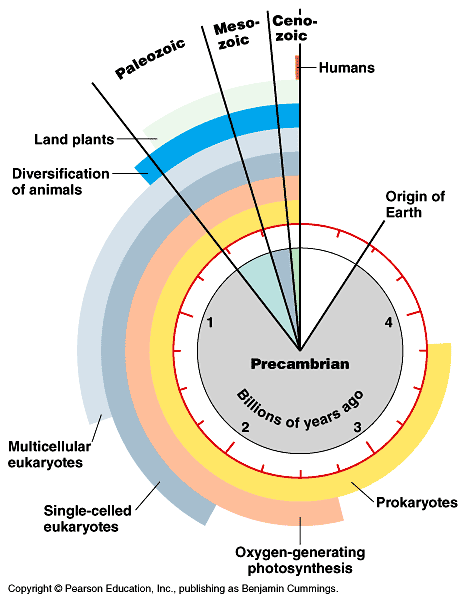 Endosymbiosis
Evolution of eukaryotes
origin of mitochondria
engulfed aerobic bacteria, but did not digest them
mutually beneficial relationship
natural selection!
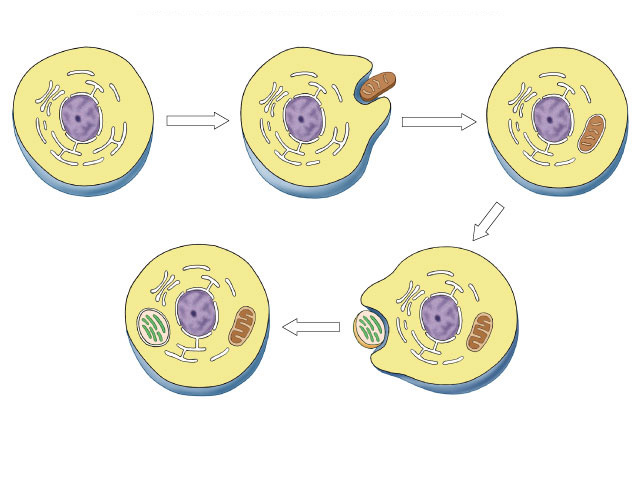 internal membrane system
aerobic bacterium
mitochondrion
Endosymbiosis
Eukaryotic cell
with mitochondrion
Ancestral 
eukaryotic cell
Endosymbiosis
Eukaryotic
cell with 
mitochondrion
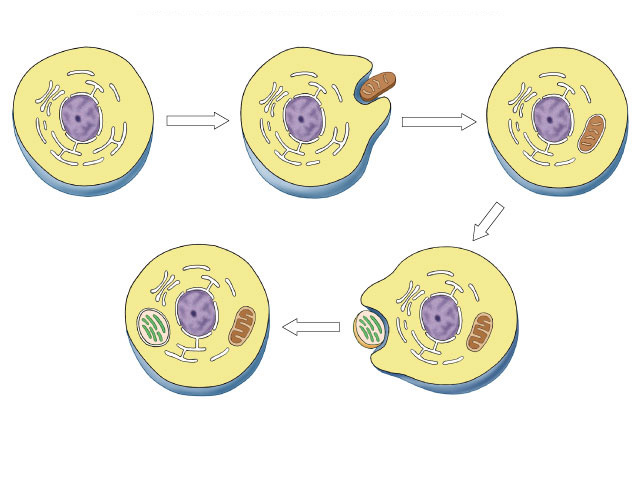 Evolution of eukaryotes
origin of chloroplasts 
engulfed photosynthetic bacteria, but did not digest them
mutually beneficial relationship
natural selection!
photosyntheticbacterium
chloroplast
mitochondrion
Endosymbiosis
Eukaryotic cell with
chloroplast & mitochondrion
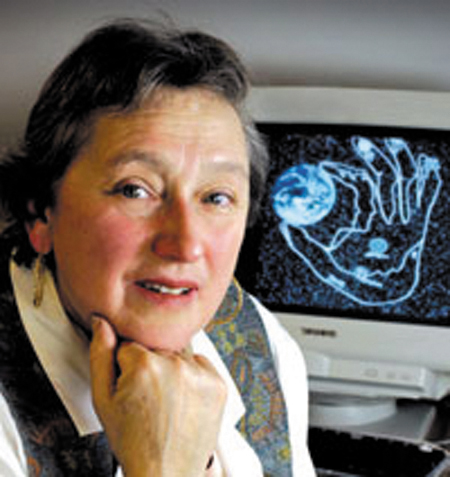 Lynn Margulis
Theory of Endosymbiosis
Evidence
structural
mitochondria & chloroplasts resemble bacterial structure
genetic
mitochondria & chloroplasts have their own circular DNA, like bacteria
functional
mitochondria & chloroplasts move freely within the cell
mitochondria & chloroplasts reproduce independently from the cell
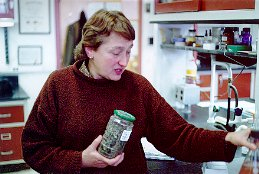 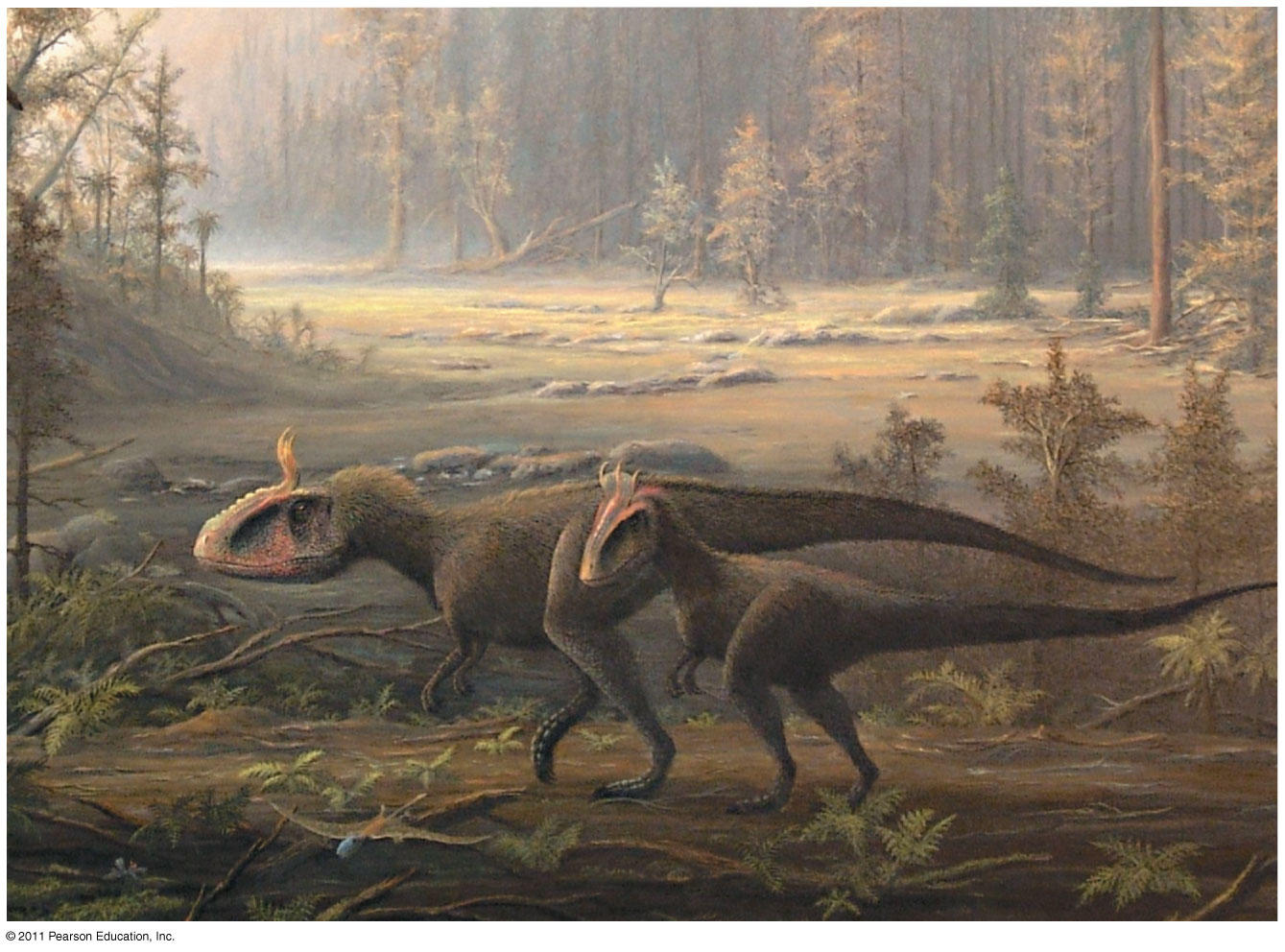 Chapter 25
The History of Life on Earth
What you need to know:
A scientific hypothesis about the origin of life on Earth.
The age of the Earth and when prokaryotic and eukaryotic life emerged.
Characteristics of the early planet and its atmosphere.
How Miller & Urey tested the Oparin-Haldane hypothesis and what they learned.
Methods used to date fossils and rocks and how fossil evidence contributes to our understanding of changes in life on Earth.
Evidence for endosymbiosis.
How continental drift can explain the current distribution of species.
How extinction events open habitats that may result in adaptive radiation.
Early conditions on Earth
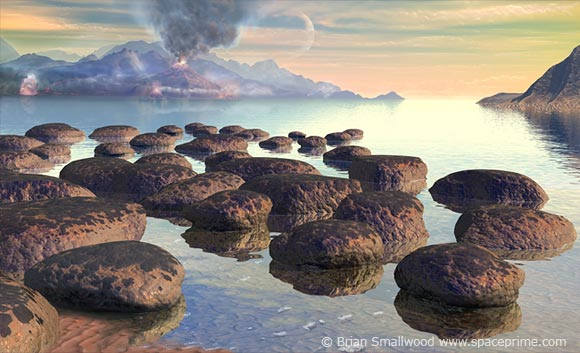 Earth = 4.6 billion years old
First life forms appeared ~3.8 billion years ago

How did life arise?
Small organic molecules were synthesized
Small molecules  macromolecules (proteins, nucleic acids)
Packaged into protocells (membrane-containing droplets)
Self-replicating molecules allow for inheritance
“RNA World”: 1st genetic material most likely RNA
First catalysts = ribozymes (RNA)
Synthesis of Organic Compounds on Early Earth
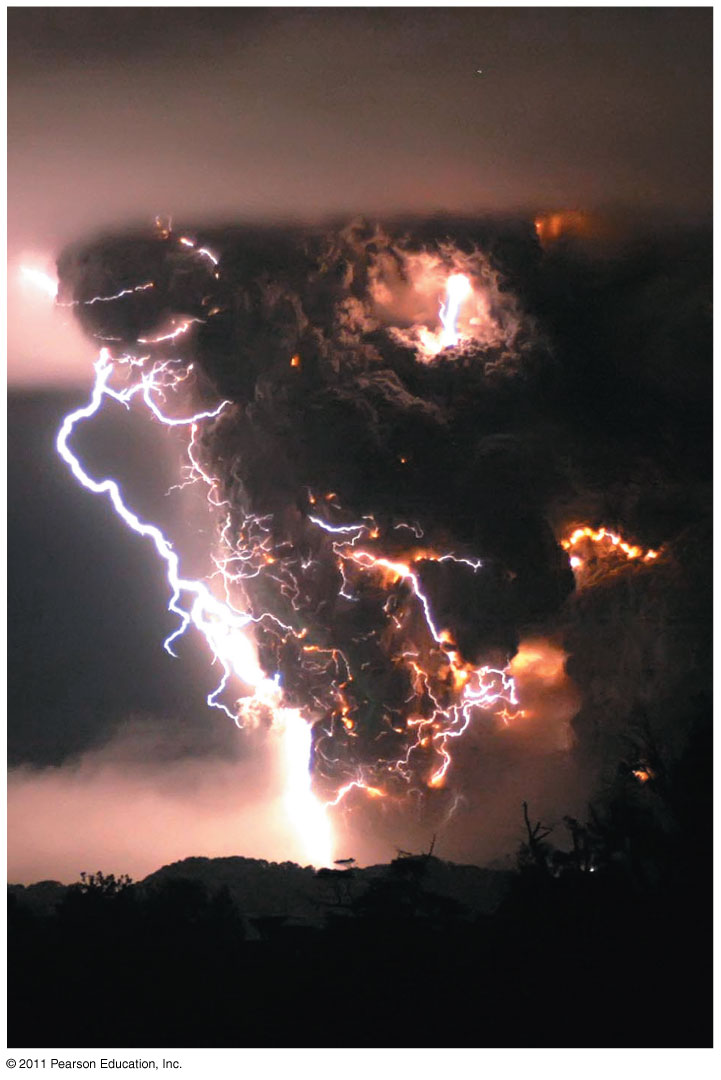 Oparin & Haldane:
Early atmosphere = H2O vapor, N2, CO2, H2, H2S methane, ammonia
Energy = lightning & UV radiation
Conditions favored synthesis of organic compounds - a “primitive soup”
Miller & Urey:
Tested Oparin-Haldane hypothesis
Simulated conditions in lab
Produced amino acids
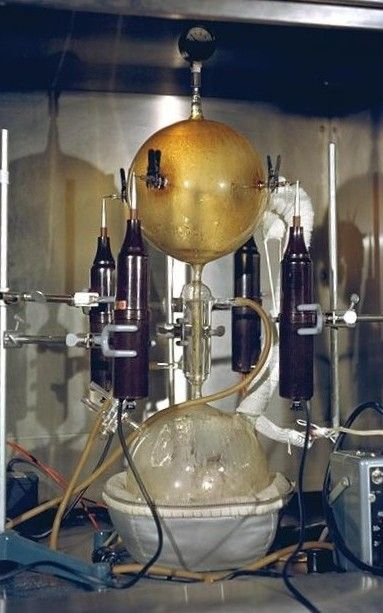 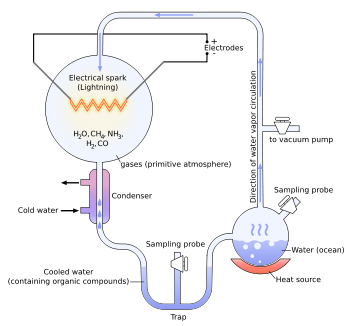 Protocells & Self-Replicating RNA
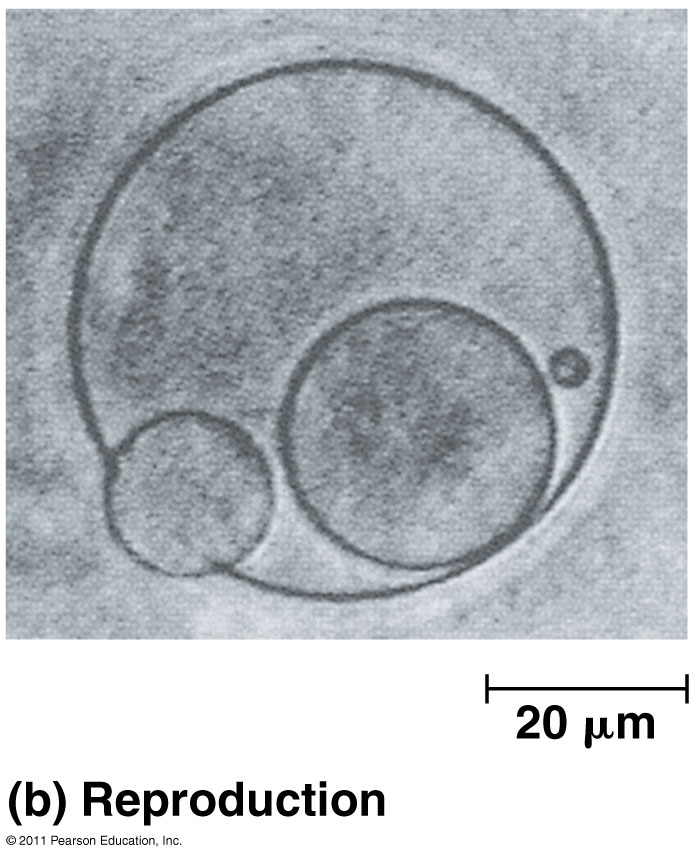 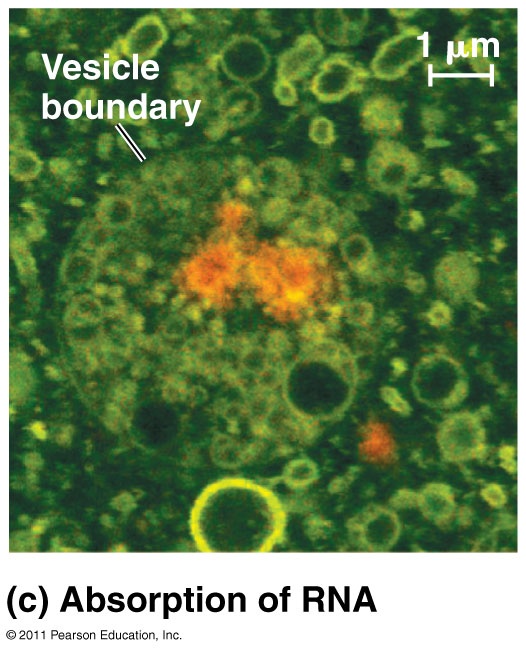 Sedimentary rock (layers called strata)
Mineralized (hard body structures)
Organic – rare in fossils but found in amber, frozen, tar pits
Incomplete record – many organisms not preserved, fossils destroyed, or not yet found
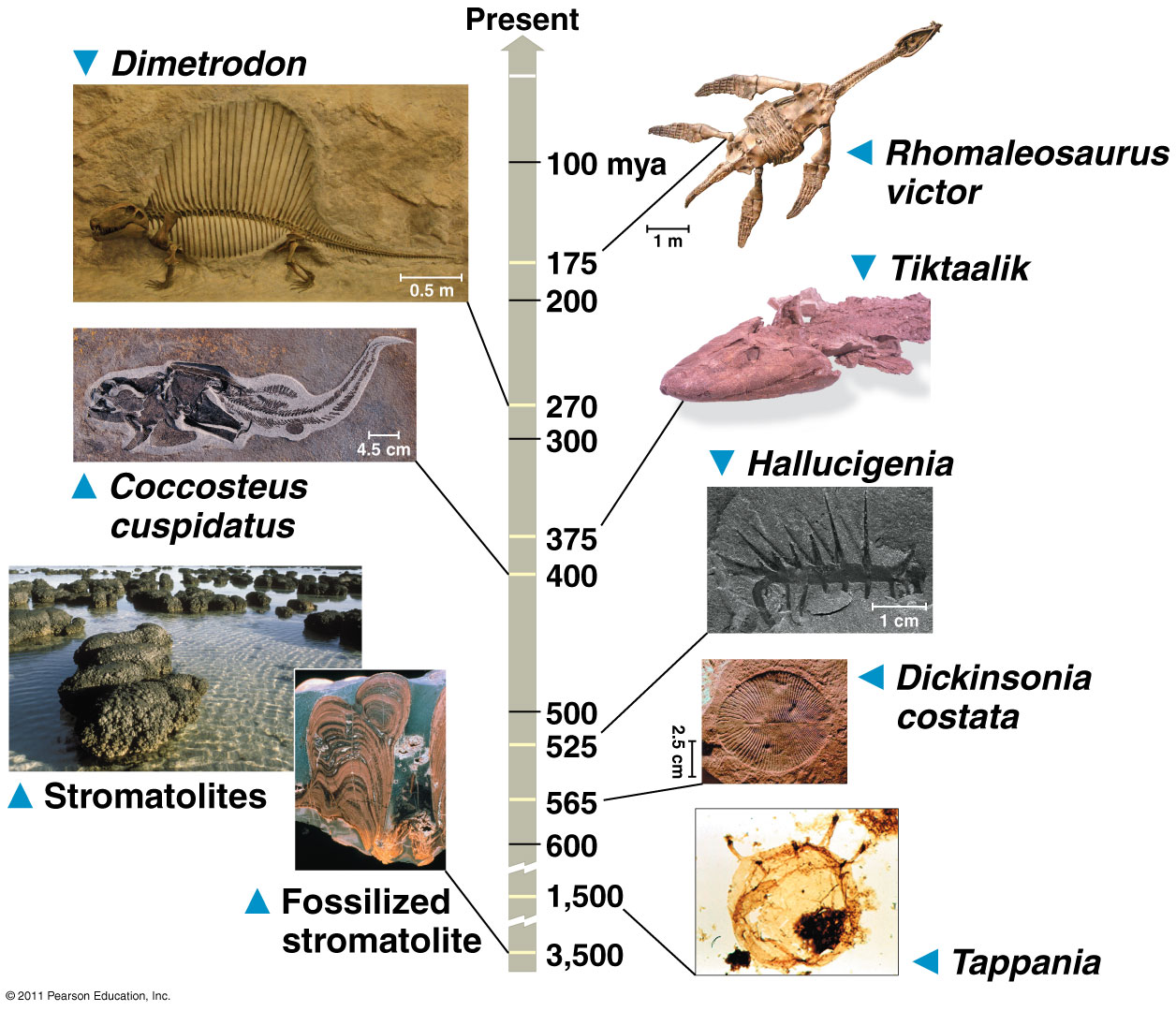 Relative Dating
Radiometric Dating
Uses order of rock strata to determine relative age of fossils
Measure decay of radioactive isotopes present in layers where fossils are found
Half-life: # of years for 50% of original sample to decay
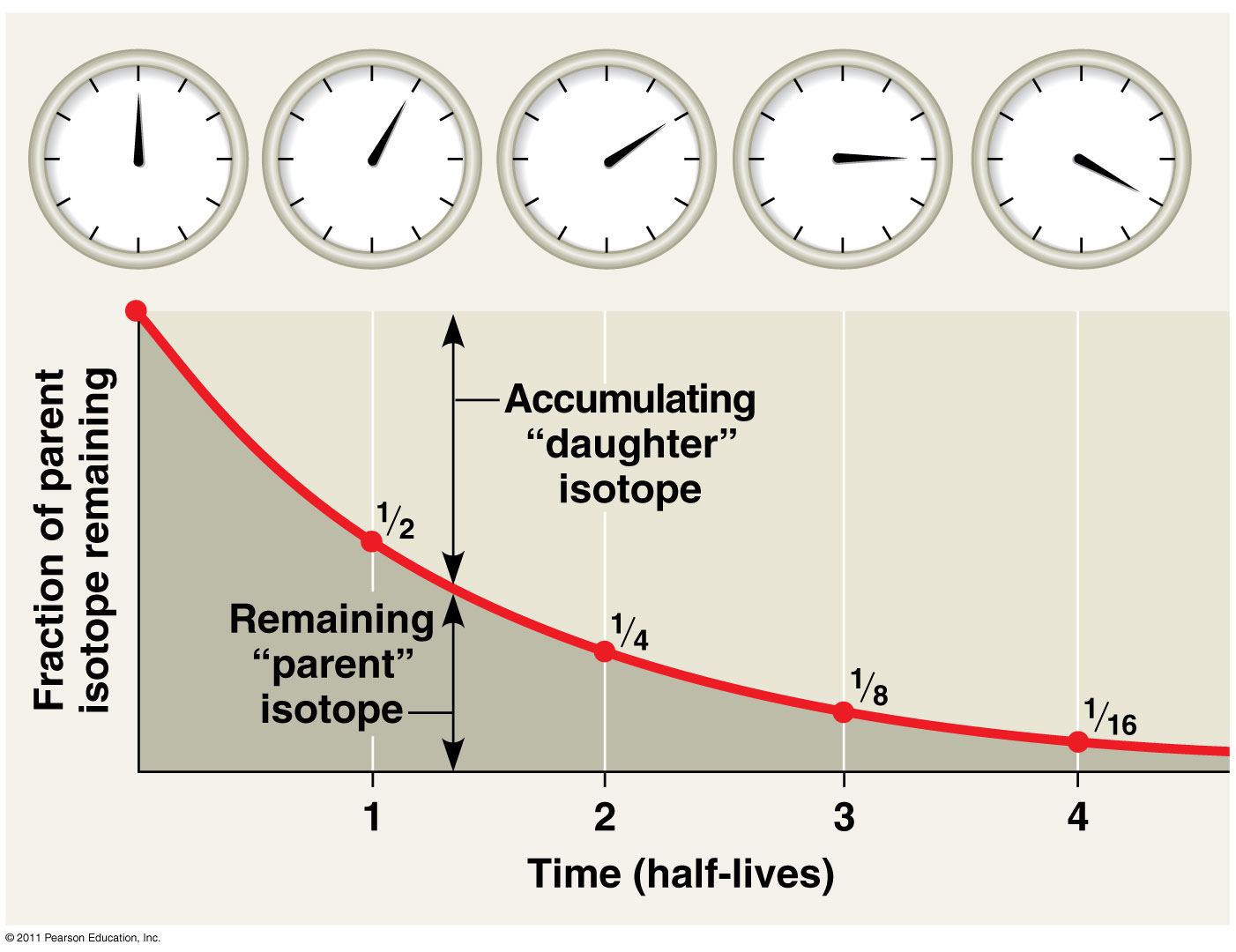 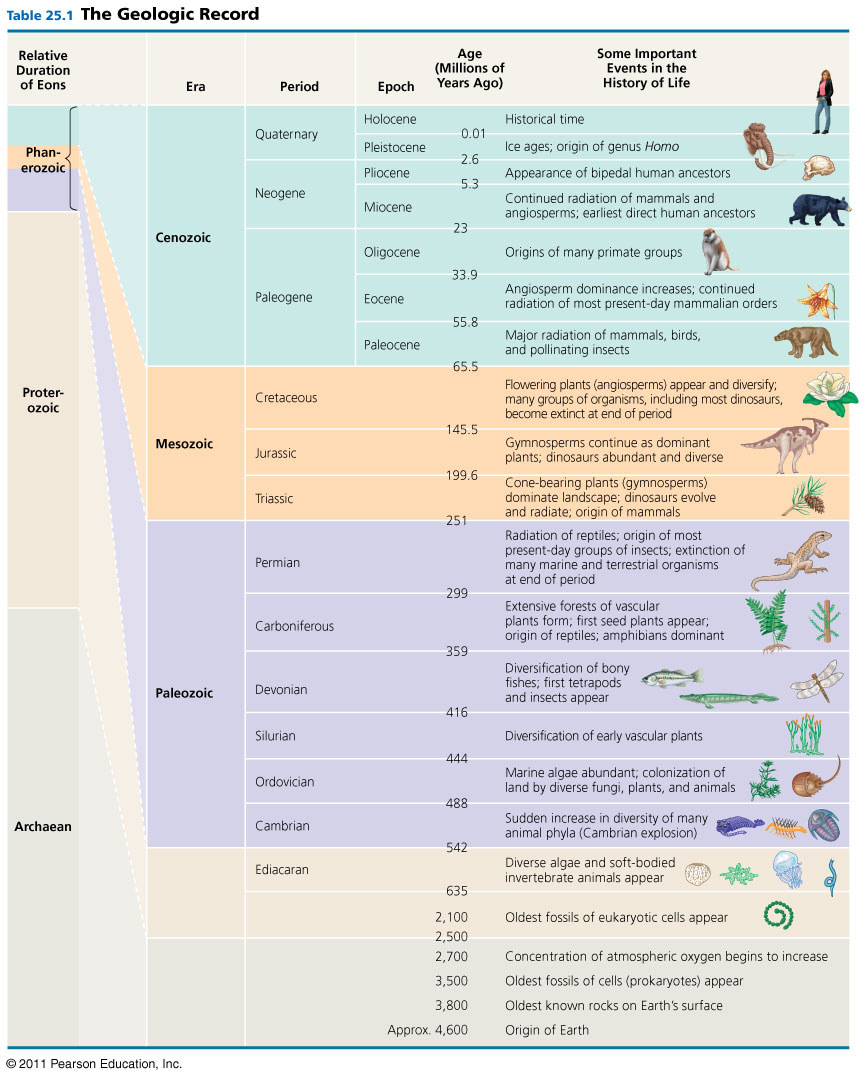 Geologic Time Scale
Eon  Era  Period  Epoch (longest to shortest)

Present Day: Phanerozoic Eon, Cenozoic Era, Quaternary Period, Holocene Epoch
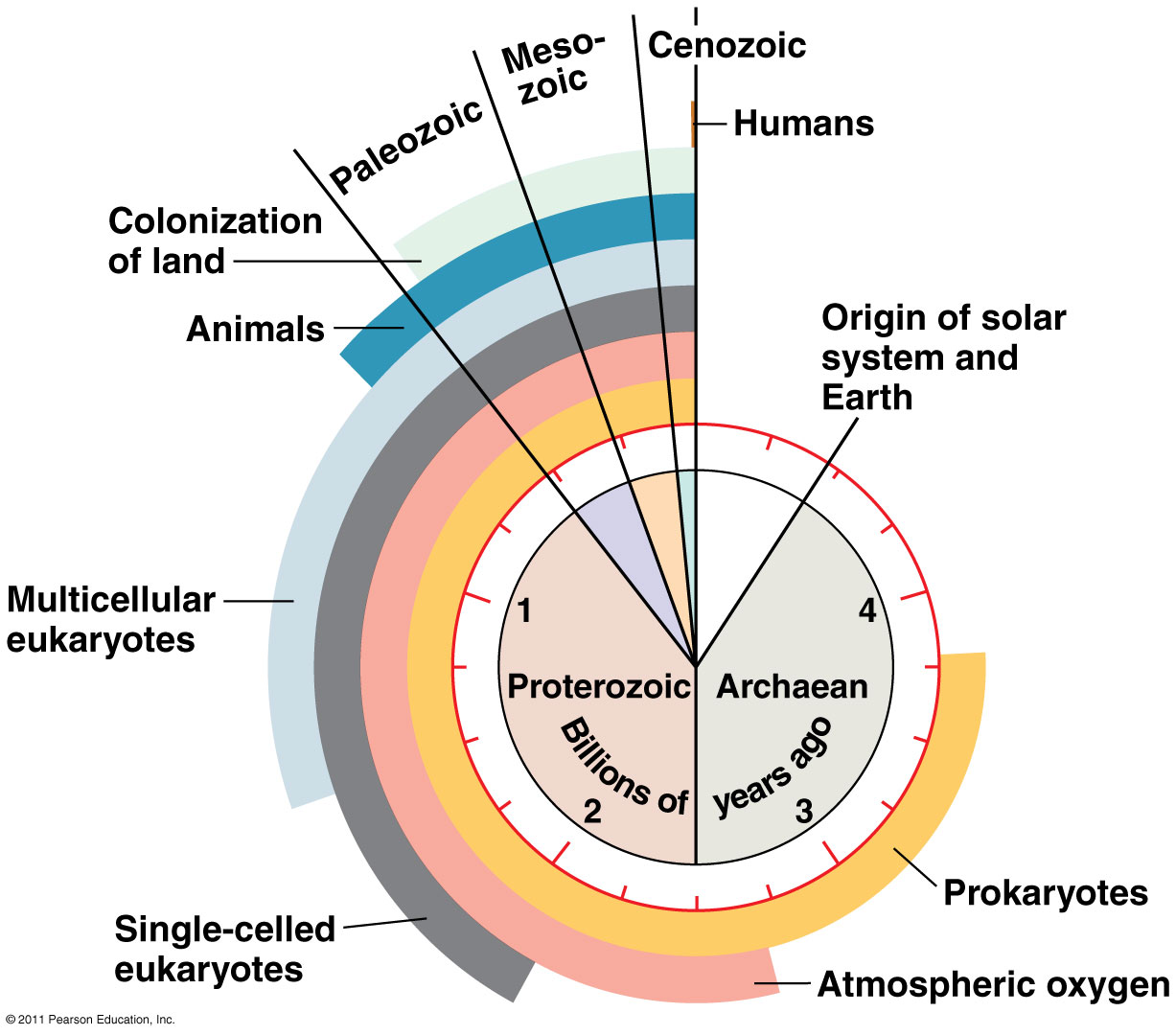 Key Events in Life’s History
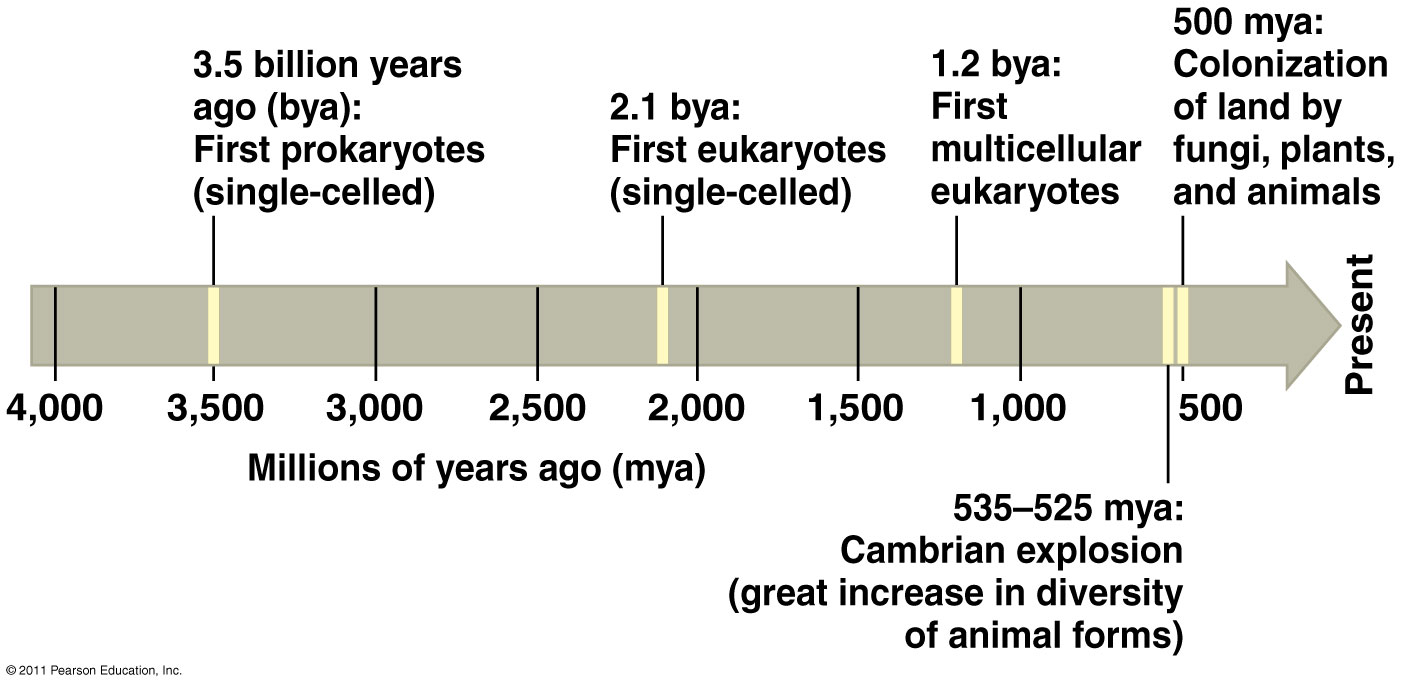 O2 accumulates in atmosphere
(2.7 bya)
Humans
(200,000)
Endosymbiont Theory
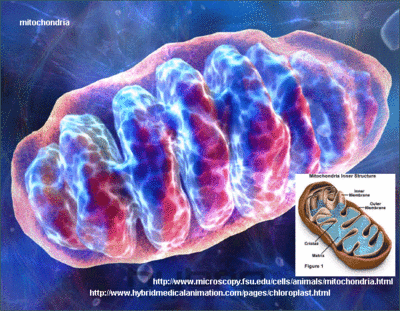 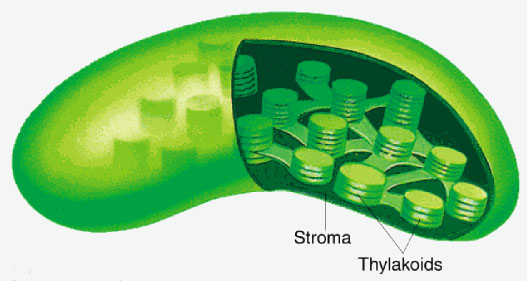 Mitochondria & plastids (chloroplasts) formed from small prokaryotes living in larger cells
Evidence:
Replication by binary fission
Single, circular DNA (no histones)
Ribosomes to make proteins
Enzymes similar to living prokaryotes
Two membranes
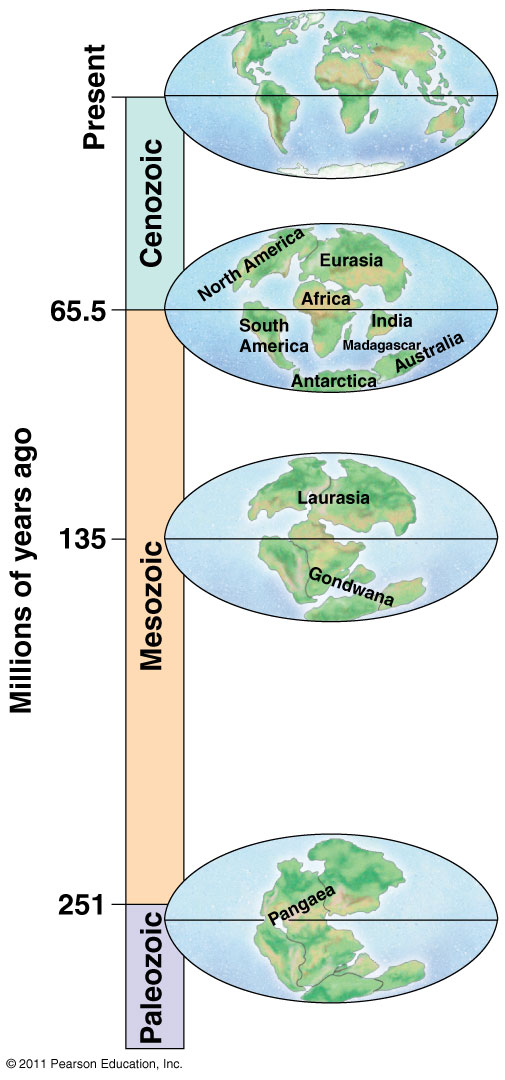 Pangaea = Supercontinent
Formed 250 mya
Continental drift explains many biogeographic puzzles
Movement of continental plates change geography and climate of Earth  Extinctions and speciation
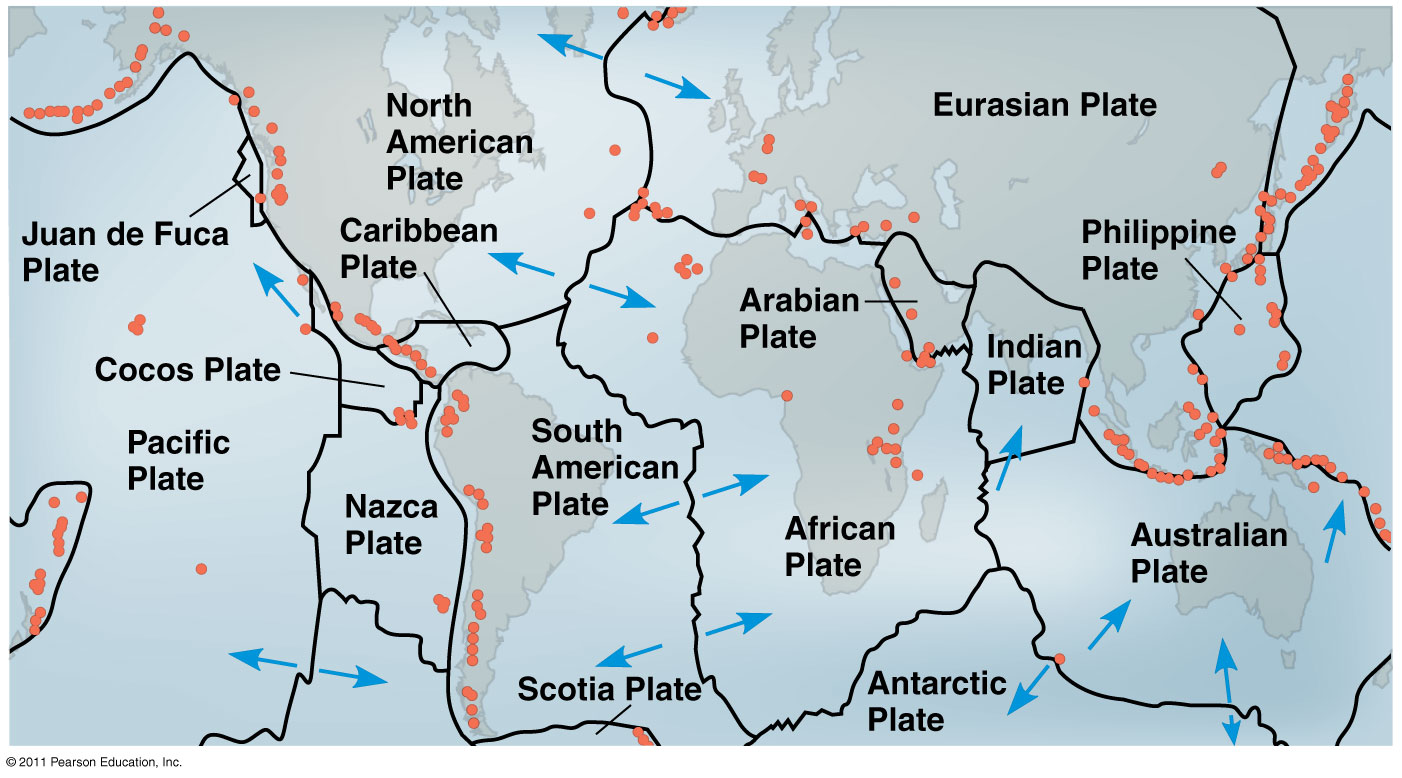 Mass extinctions  Diversity of life
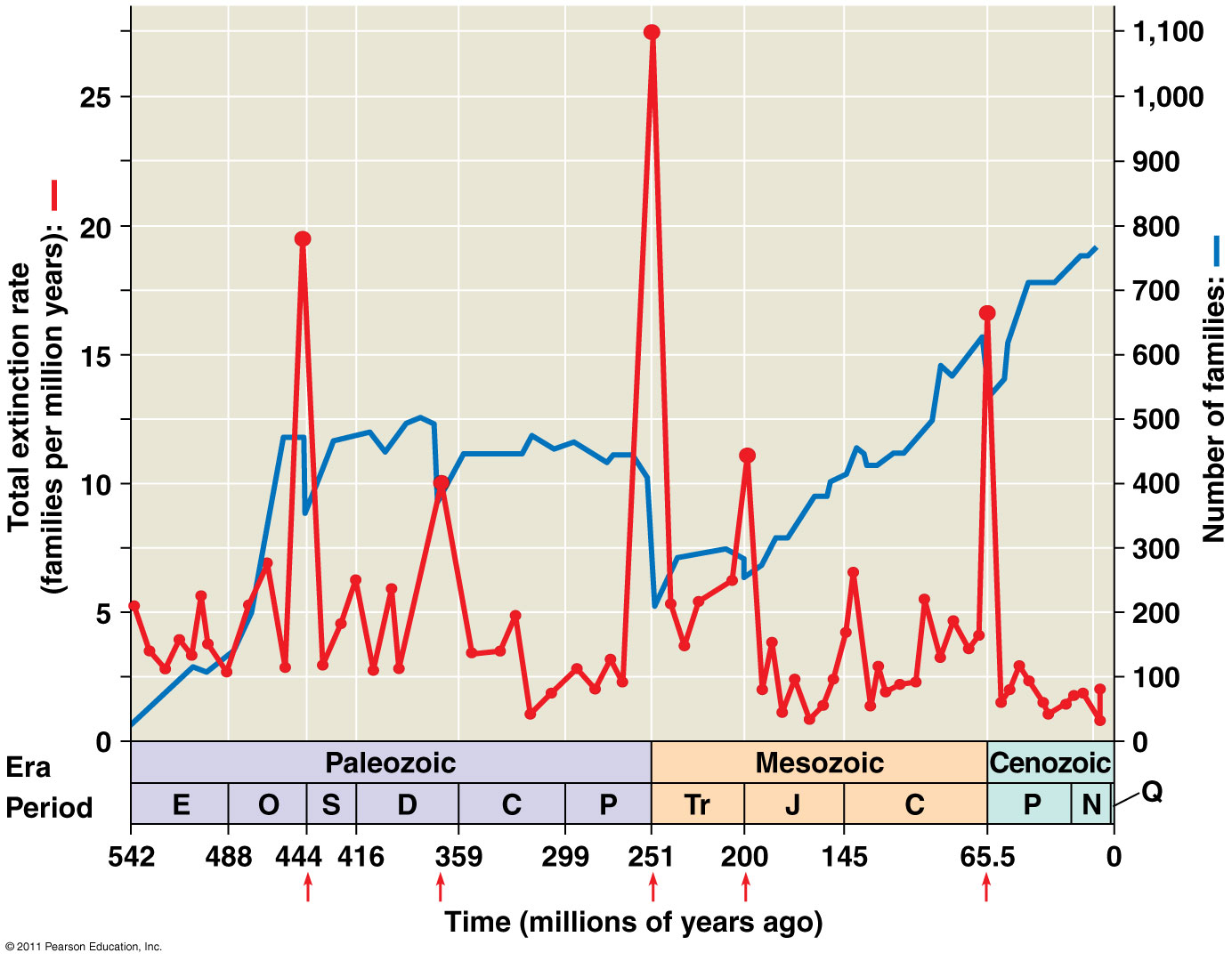 Major periods in Earth’s history end with mass extinctions and new ones begin with adaptive radiations
Major events during each Era
Precambrian: microscopic fossils (stromatolites)
Photosynthesis, atmospheric O2
Eukaryotes (endosymbiont theory)
Paleozoic: Cambrian Explosion
Plants invade land, many animals appear
Permian Extinction (-96% species)
Mesozoic: “Age of Reptiles”, dinosaur, plants
Formation of Pangaea supercontinent
Cretaceous Extinction – asteroid off Mexico’s coast
Cenozoic: Primates
Note: All end with major extinction & start with adaptive radiation
Evo-Devo: evolutionary + developmental biology
Evolution of new forms results from changes in DNA or regulation of developmental genes
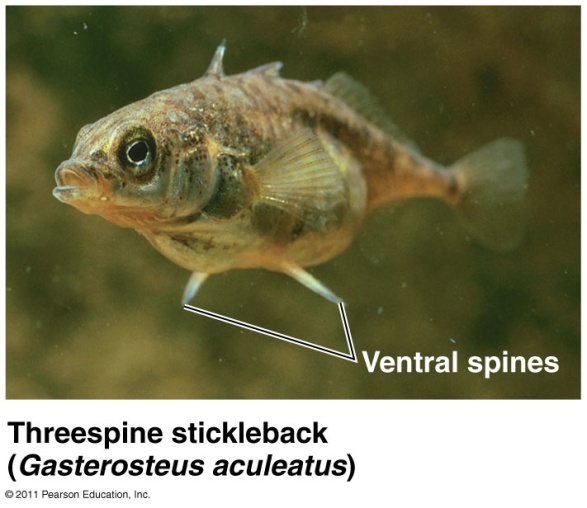 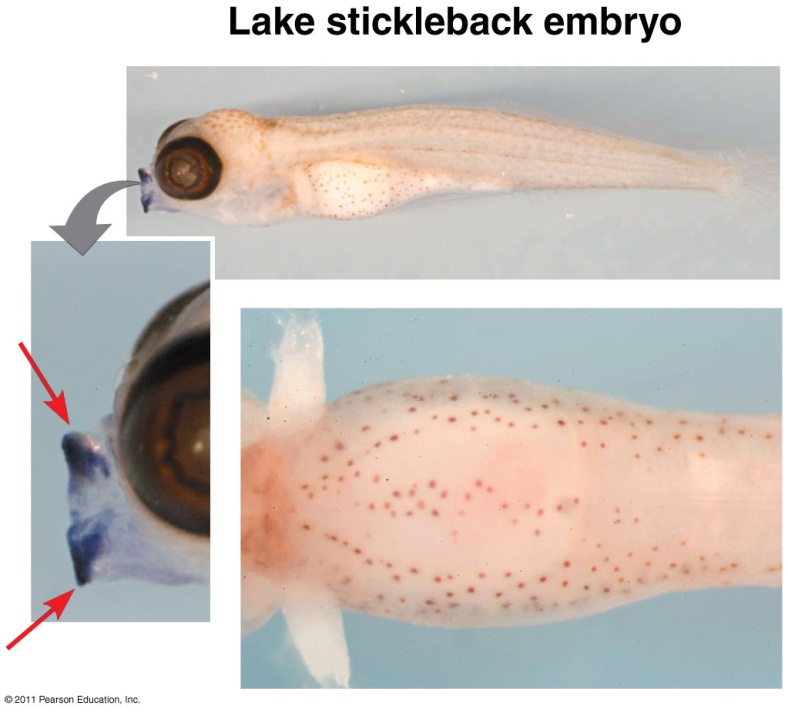 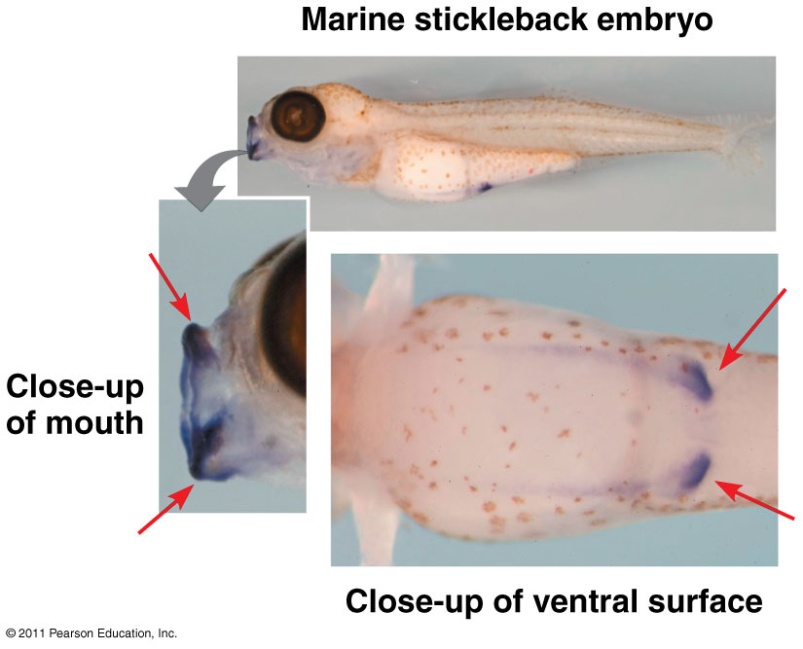 Homeotic genes: master regulatory genes determine location and organization of body parts
Eg. Hox genes
Evolution of Hox genes changes the insect body plan.
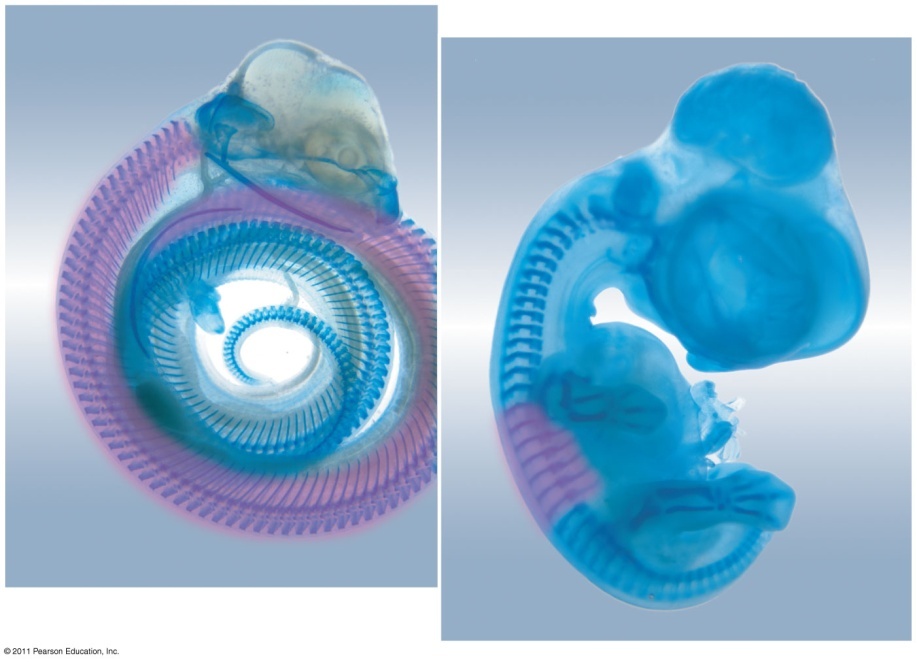 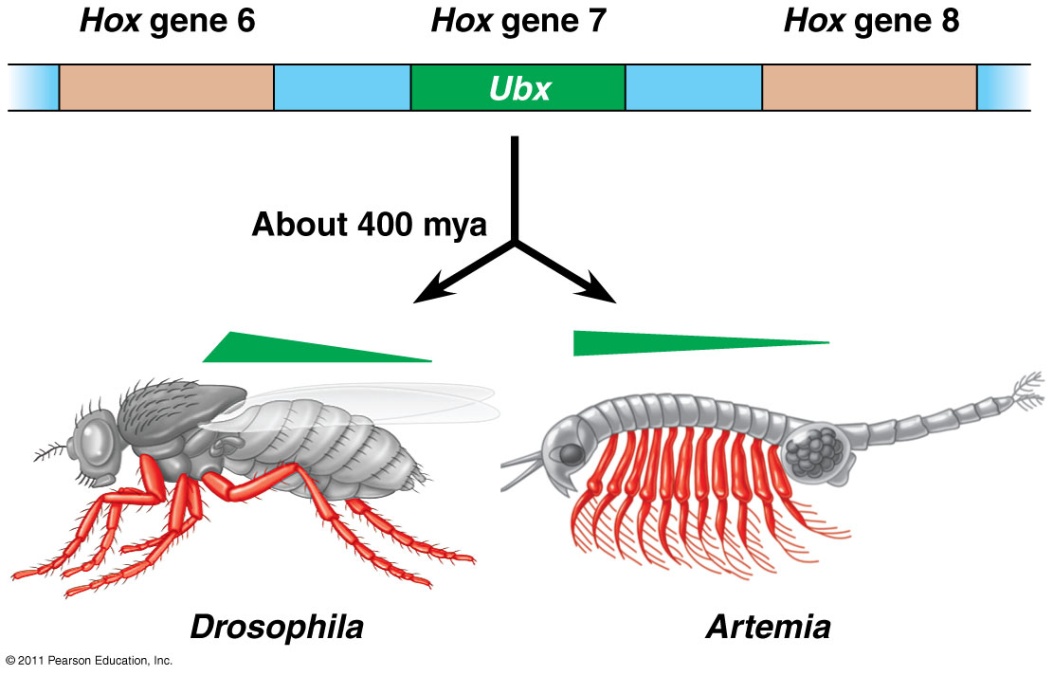 Hox gene expression and limb development.